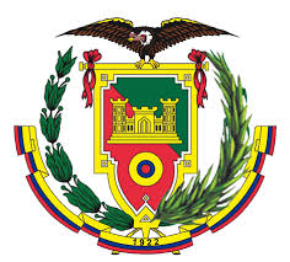 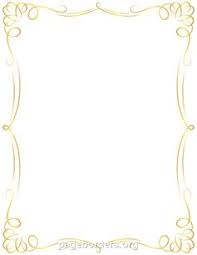 “LUCHA POR TUS SUEÑOS
 O LOS DEMÁS IMPONDRÁN 
LOS SUYOS ." 

(PAULLO COELHO )
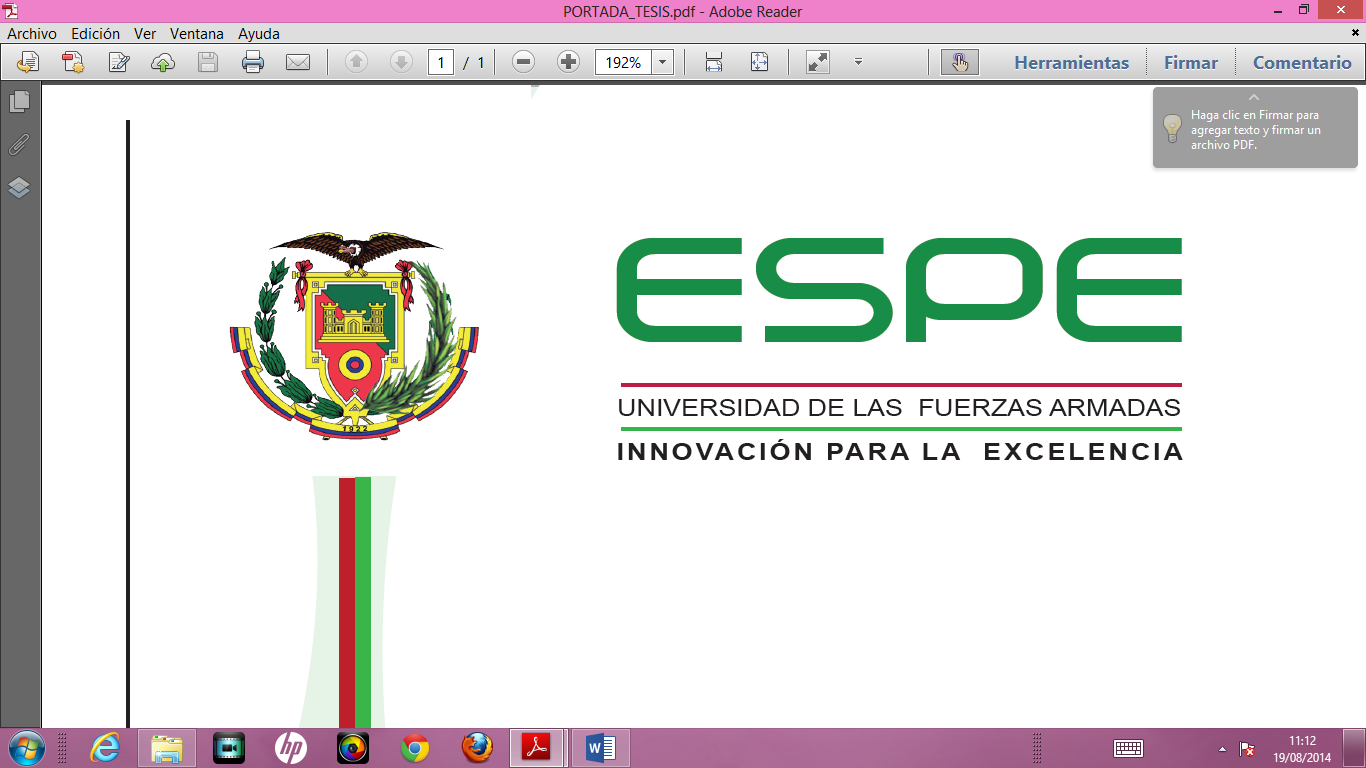 DEPARTAMENTO DE CIENCIAS HUMANAS  Y SOCIALESTESIS PREVIO A LA OBTENCIÓN DEL TÍTULO DE MAGISTER EN RECREACIÓN Y TIEMPO LIBRE
TEMA: "LA RECREACIÓN EN EL PROCESO DE ENSEÑANZA APRENDIZAJE DEL MINI BALONCESTO EN NIÑOS DEL LICEO JOSÉ ORTEGA Y GASSET”
PhD. DANILO CHARCHABAL PEREZ      Lic.MARILIN JACQUELINE VIVAS PÁEZ
DIRECTOR						AUTOR
PLANTEAMIENTO DEL PROBLEMA
RECREACIÓN PARA EL MINI BALONCESTO
ESCUELAS VACACIONALES
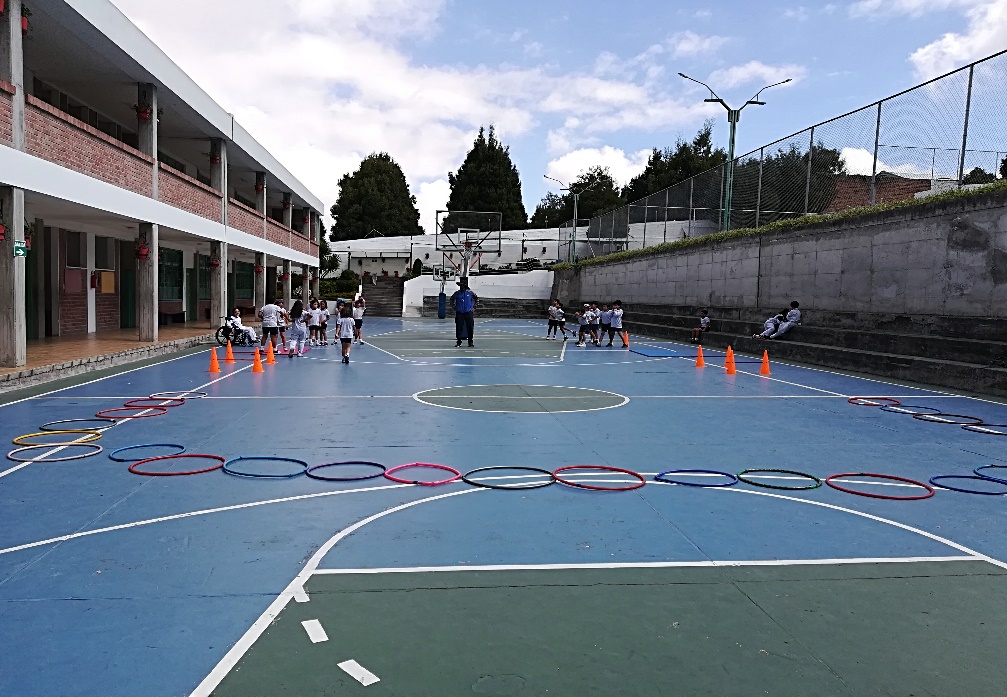 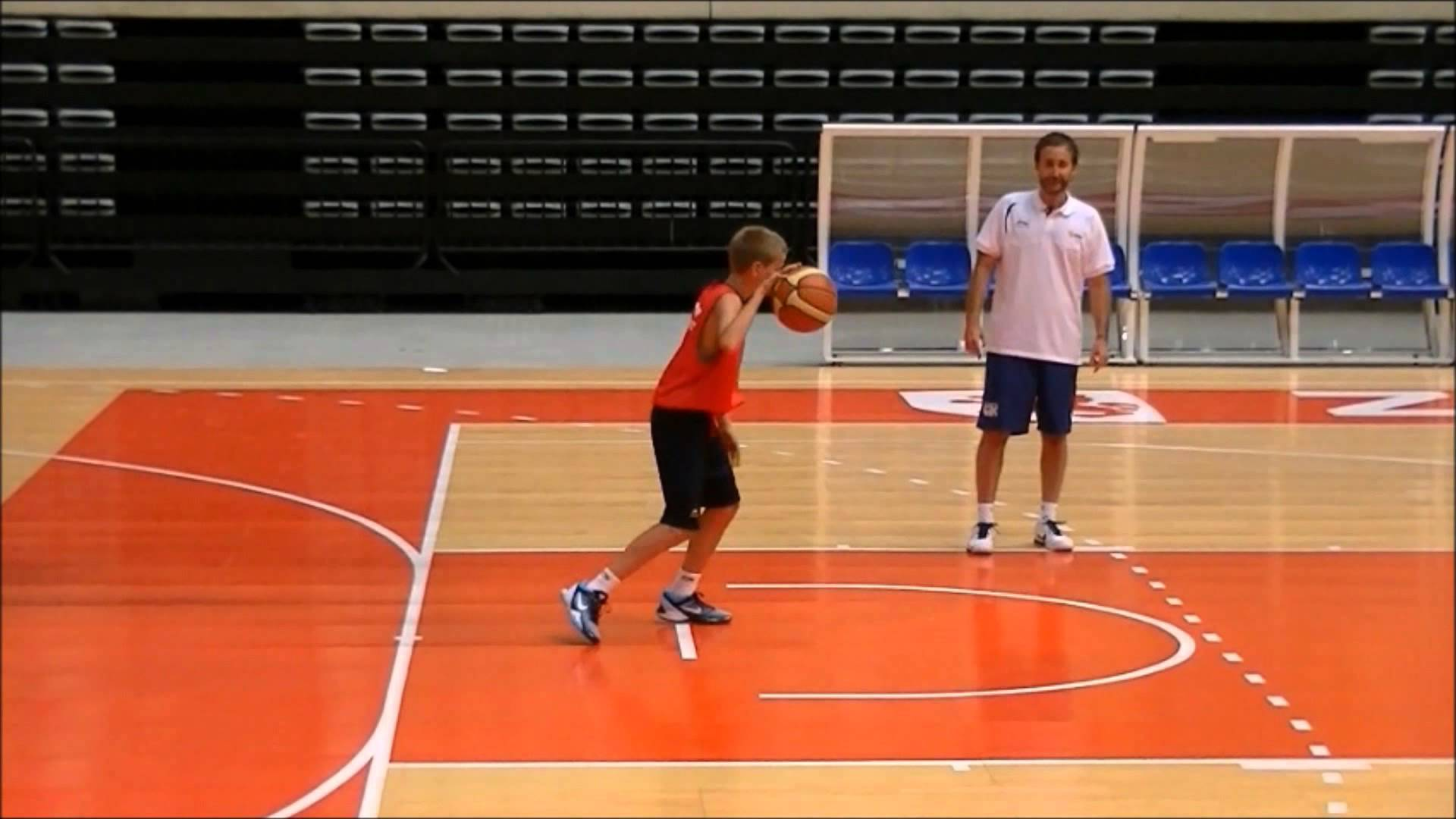 FORMULACIÓN DEL PROBLEMA
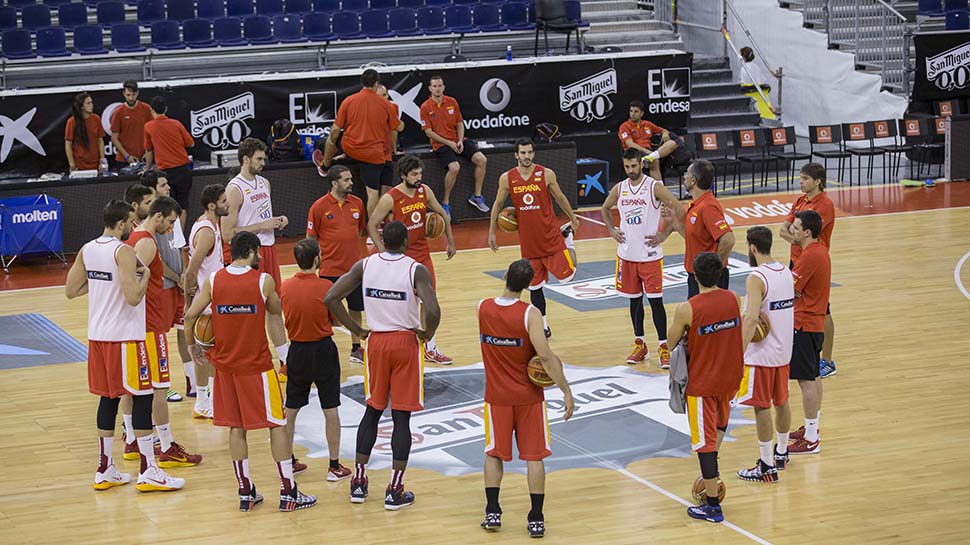 ¿CÓMO INCIDE UN PROGRAMA DE RECREACIÓN A TRAVÉS DE JUEGOS RECREATIVOS Y DEPORTIVOS EN EL PROCESO DE ENSEÑANZA APRENDIZAJE DEL MINI BALONCESTO EN LAS ACTIVIDADES EXTRACURRICULARES EN NIÑOS DEL LICEO JOSÉ ORTEGA GASSET EN EL AÑO LECTIVO 2017-2018?
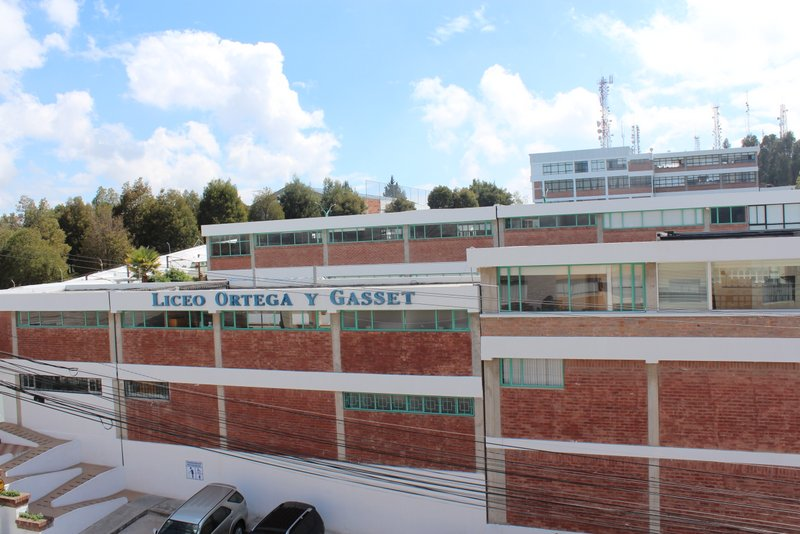 JUSTIFICACIÓN
HIPÓTESIS DE INVESTIGACIÓN
OPERACIONALIZACIÓN DE VARIABLESVARIABLE INDEPENDIENTERECREACIÓN
DIMENSIONES
ÁREA FÍSICO-DEPORTIVA
ÁREA LÚDICA
ÁREA AL AIRE LIBRE
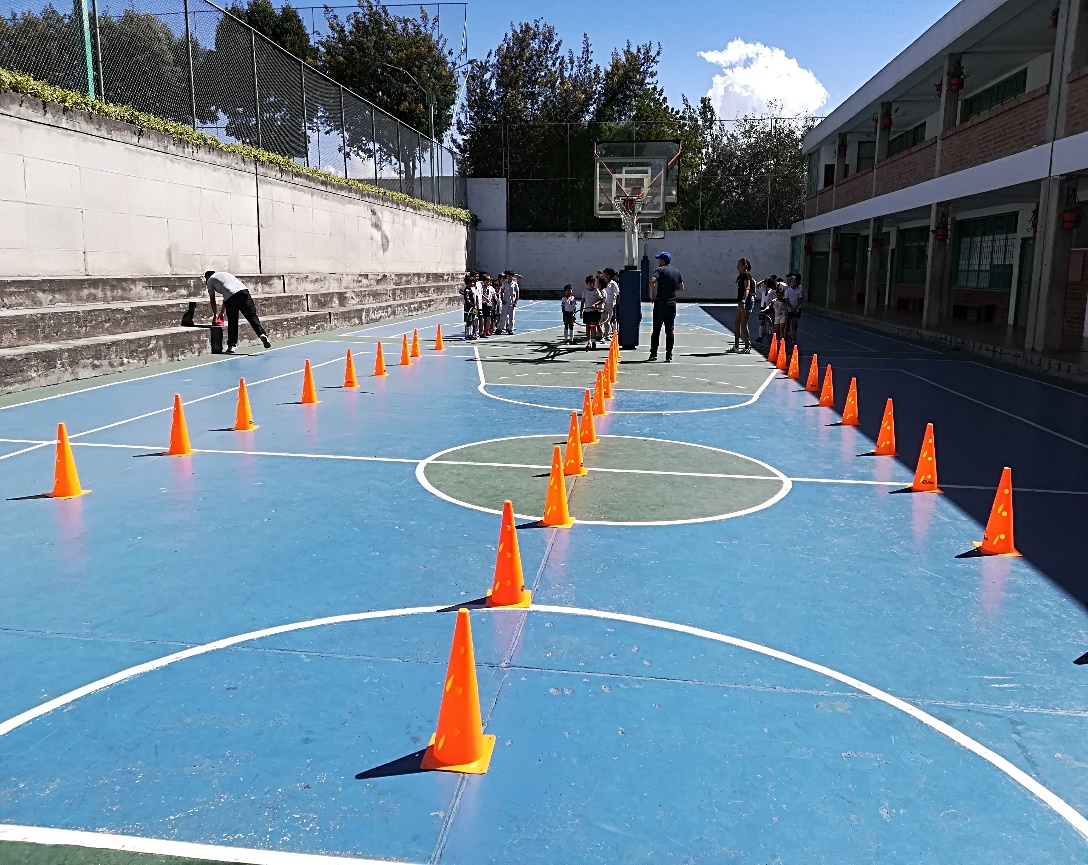 INDICADORES
TIEMPO
FRECUENCIA
ACTITUD
PREDISPOSICIÓN
INSTRUMENTOS
PROGRAMA DE ACTIVIDADES RECREATIVAS DEPORTIVAS  PARA ENSEÑANZA DEL MINI BALONCESTO
OPERACIONALIZACIÓN DE VARIABLESVARIABLE DEPENDIENTEPROCESO DE ENSEÑANZA DEL MINIBALONCESTO
PROGRAMA DE JUEGOS RECREATIVOS, A TRAVÉS DE LOS FUNDAMENTOS TÉCNICOS DEL MINI BALONCESTO.
DIMENSIONES
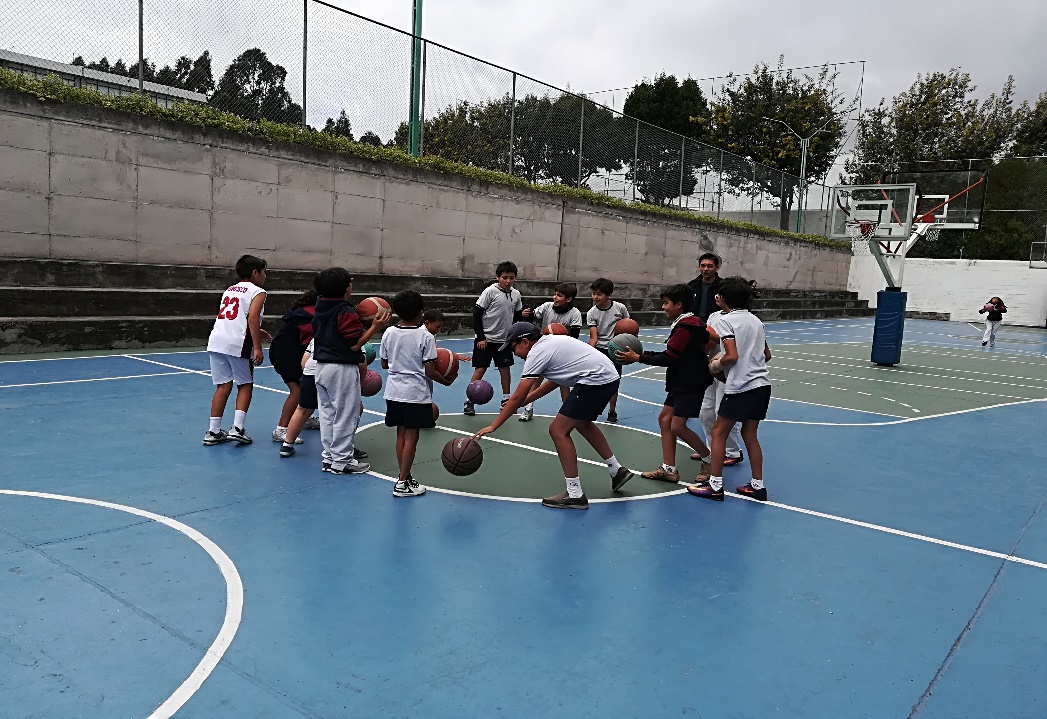 REPETICIONES
TIEMPO
DISTANCIA
PESO
NO GANAR A TODA COSTA
INDICADORES
JUEGOS APLICANDO LOS FUNDAMENTOS TÉCNICOS: PASE, DRIBLING, TIRO Y EJERCICIOS COMBINADOS.
INSTRUMENTOS
MARCO TEÓRICO
(Hahn E. , 2007)
ETAPA DE MINIBALONCESTO
METODOLOGÍA DE LA INVESTIGACIÓN
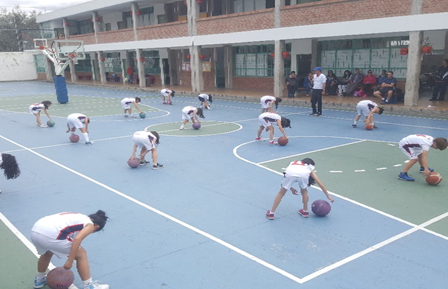 PROCEDIMIENTO
RESULTADOS
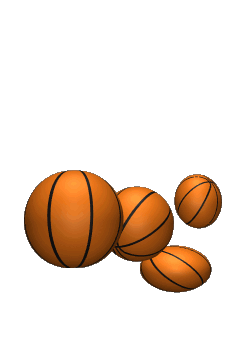 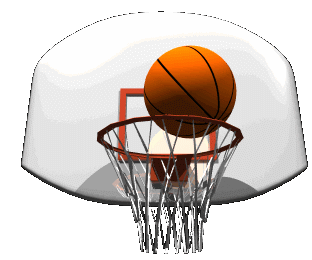 RESULTADOS DE LA ENCUESTA A ESTUDIANTES
¿Realiza usted, actividades físicas recreativas sistemáticamente en las clases de Mini baloncesto?
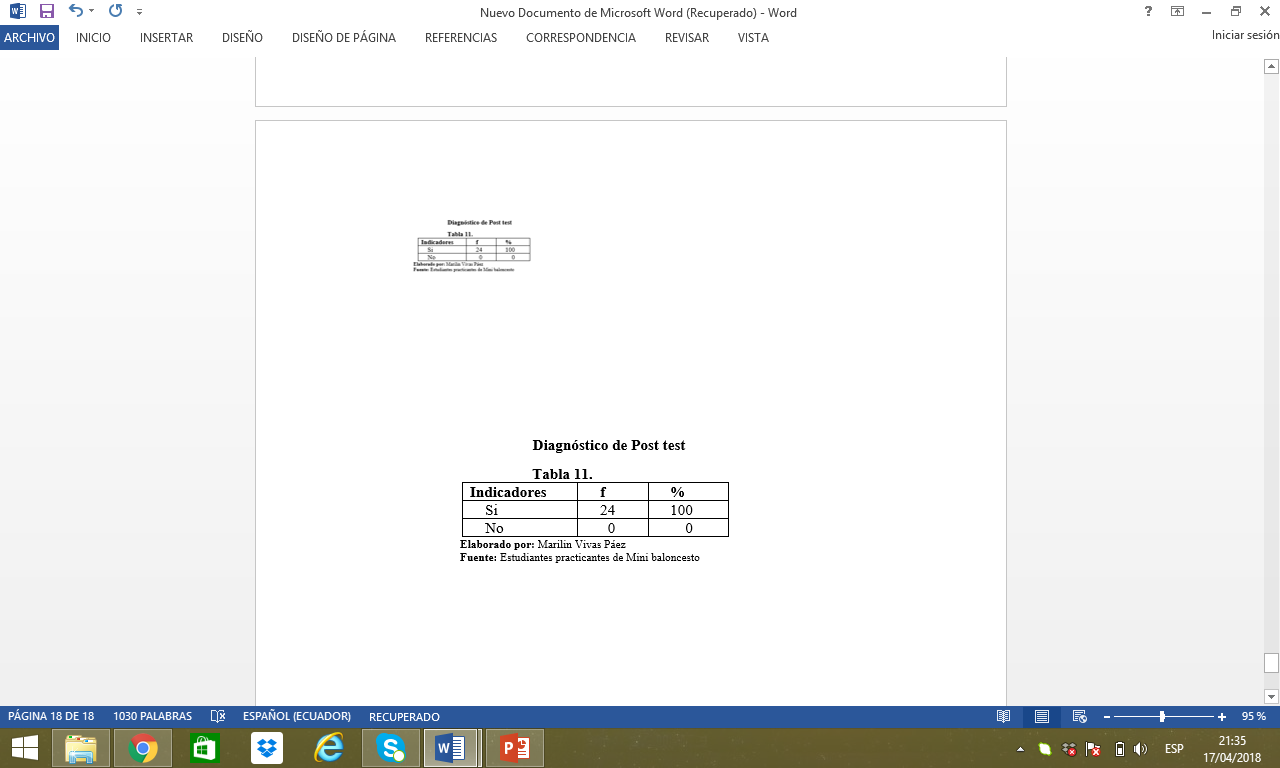 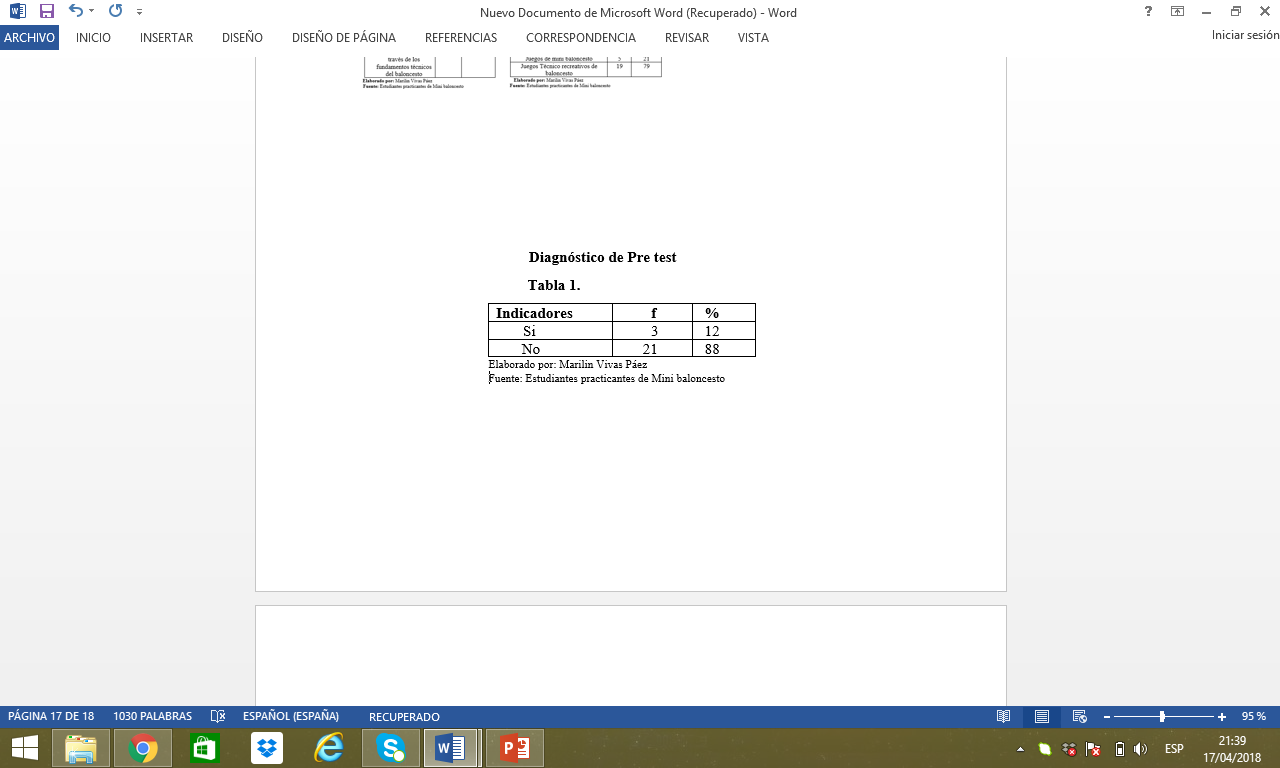 RESULTADOS DE LA ENCUESTA  A ESTUDIANTES
¿Considera usted, que los padres, maestros son responsables antes el poco nivel de actividades físicas recreativas que realizan ustedes fuera del horario académico?
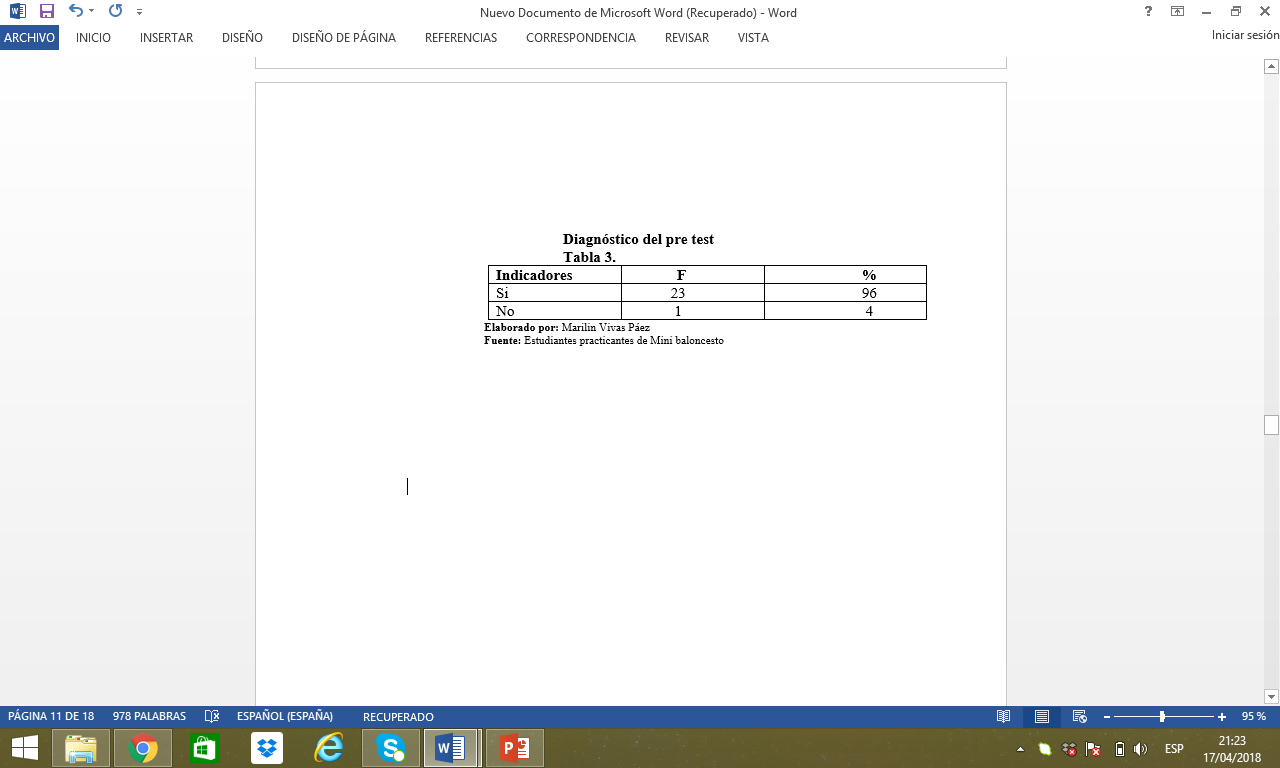 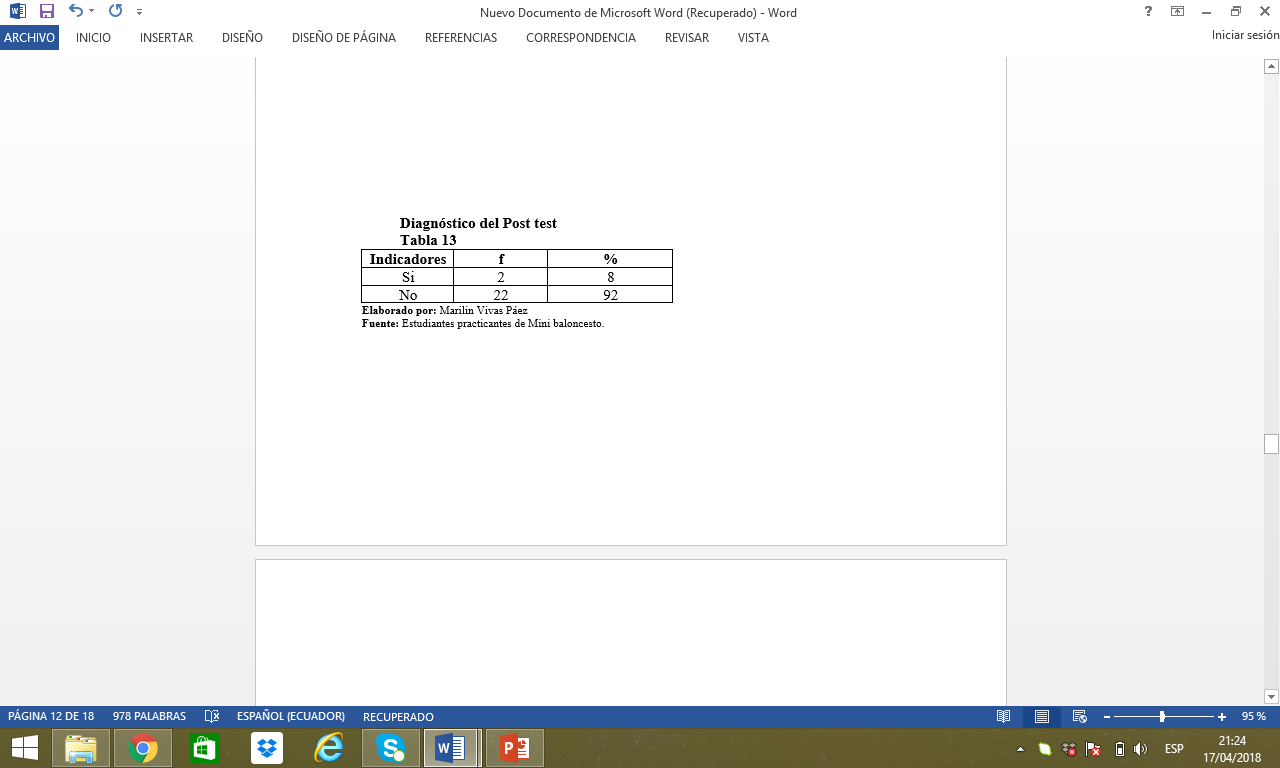 RESULTADOS DE LA ENCUESTA  A ESTUDIANTES
¿Dentro del programa de clases del mini baloncesto extracurricular. ¿Diga que actividades aplica el entrenador con más frecuencia?
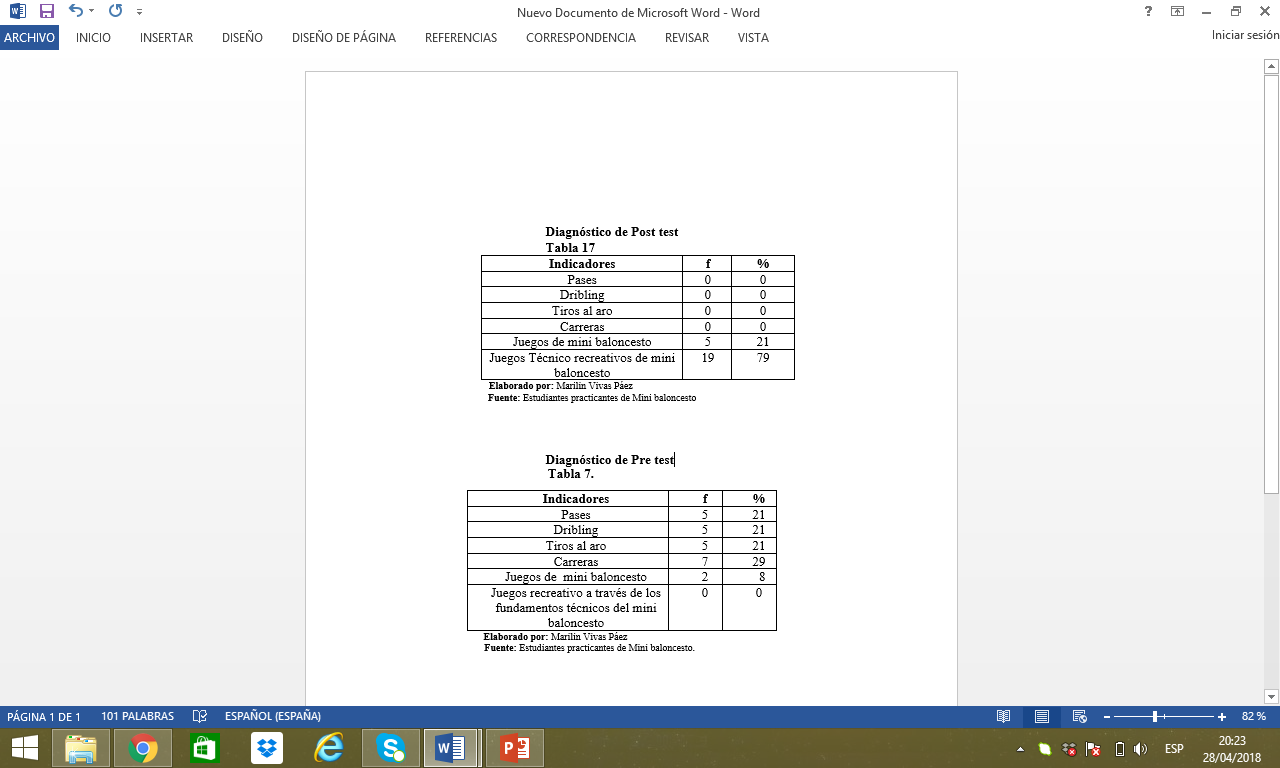 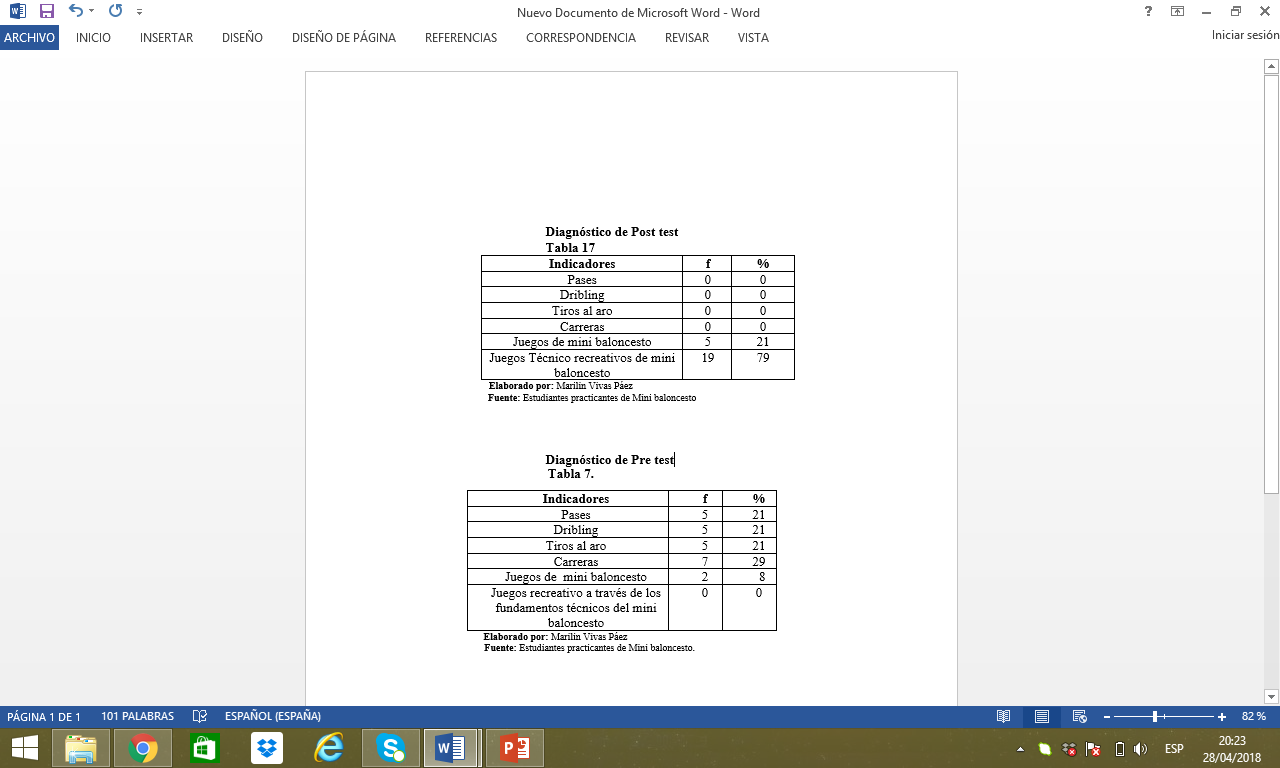 RESULTADOS DE LA ENCUESTA A ESTUDIANTES
¿Durante las clases de min baloncesto cómo evalúa lo aprendido sobre las técnicas de dribling, pases, y lanzamientos?
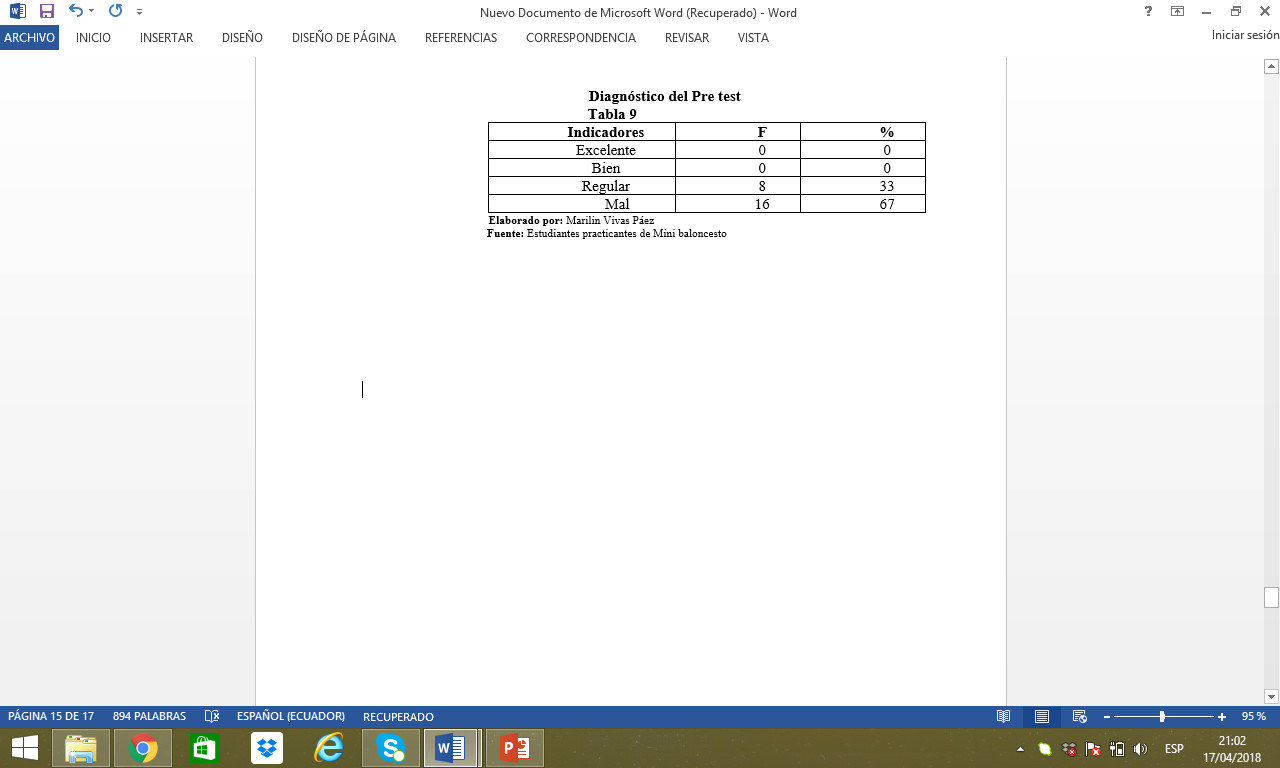 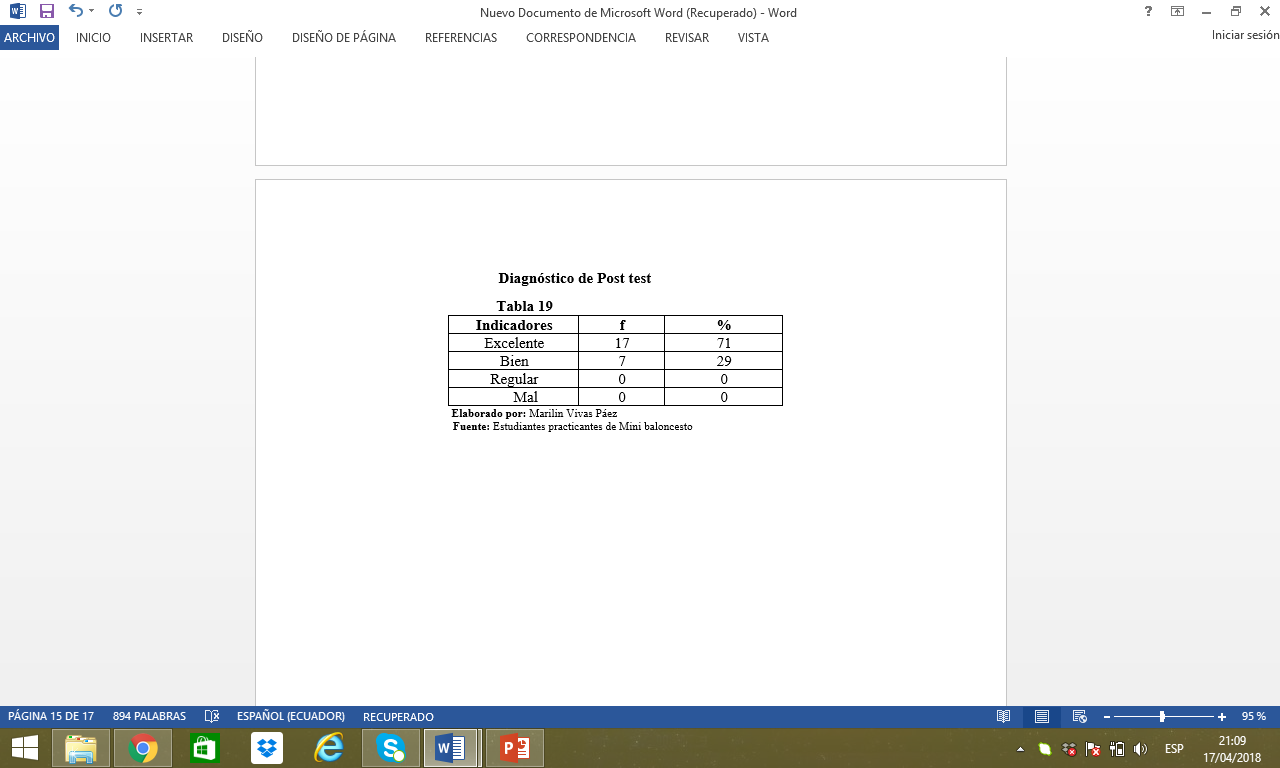 RESULTADOS DE LA ENCUESTA A ESTUDIANTES
¿Que te gustaría más que te pongan hacer en las clases de Mini baloncesto?
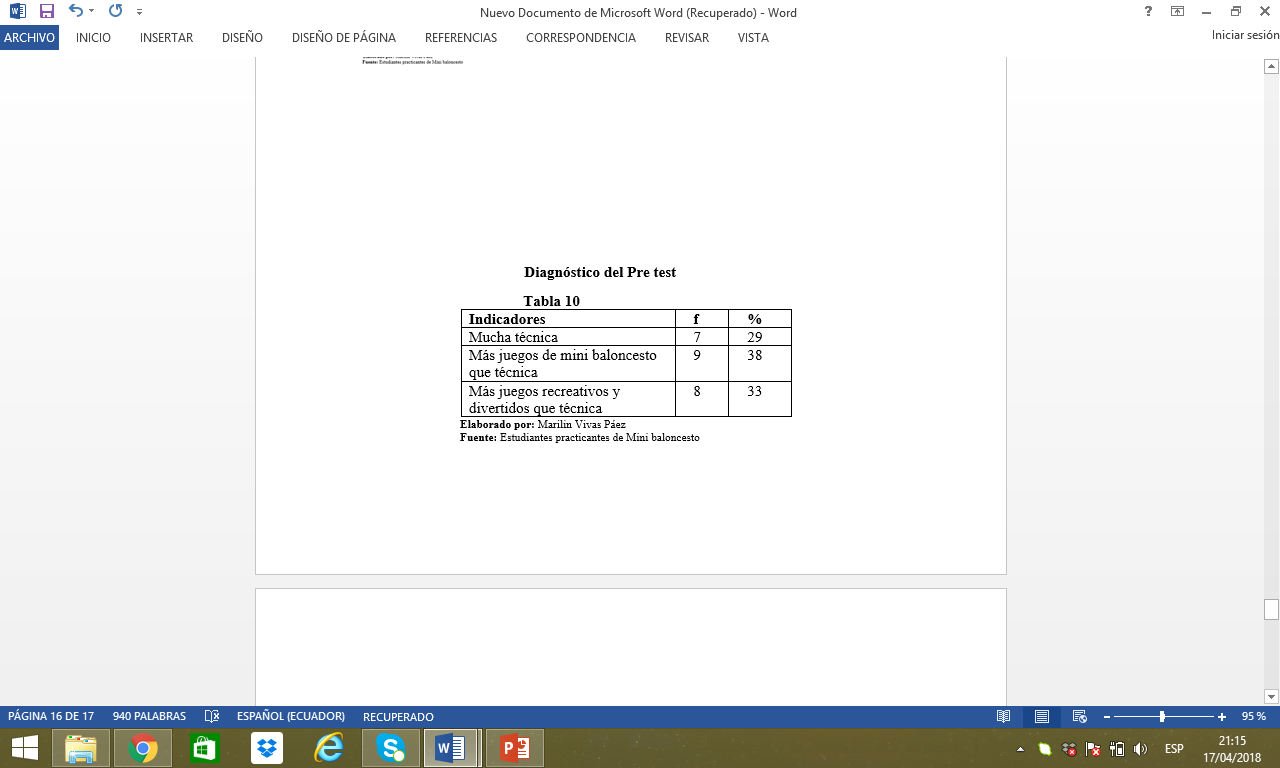 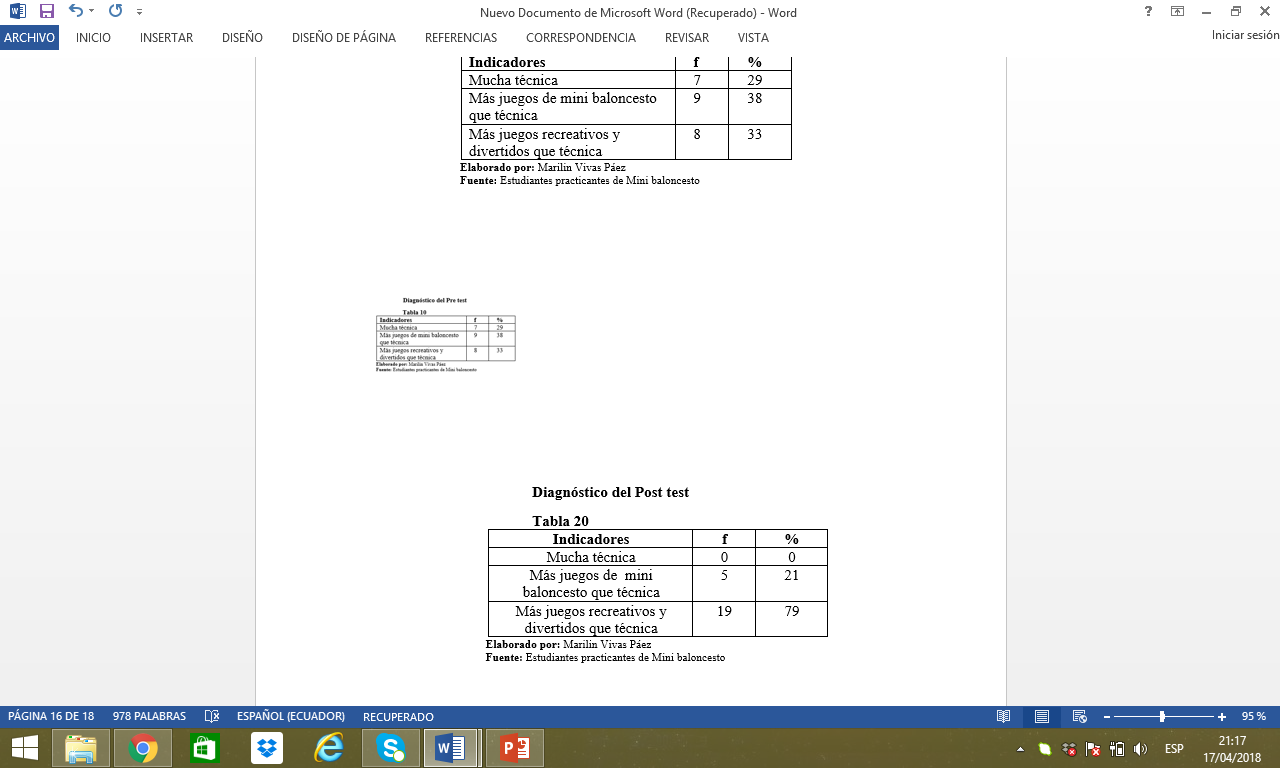 RESULTADOS DEL TEST TÉCNICO DE MINIBALONCESTO
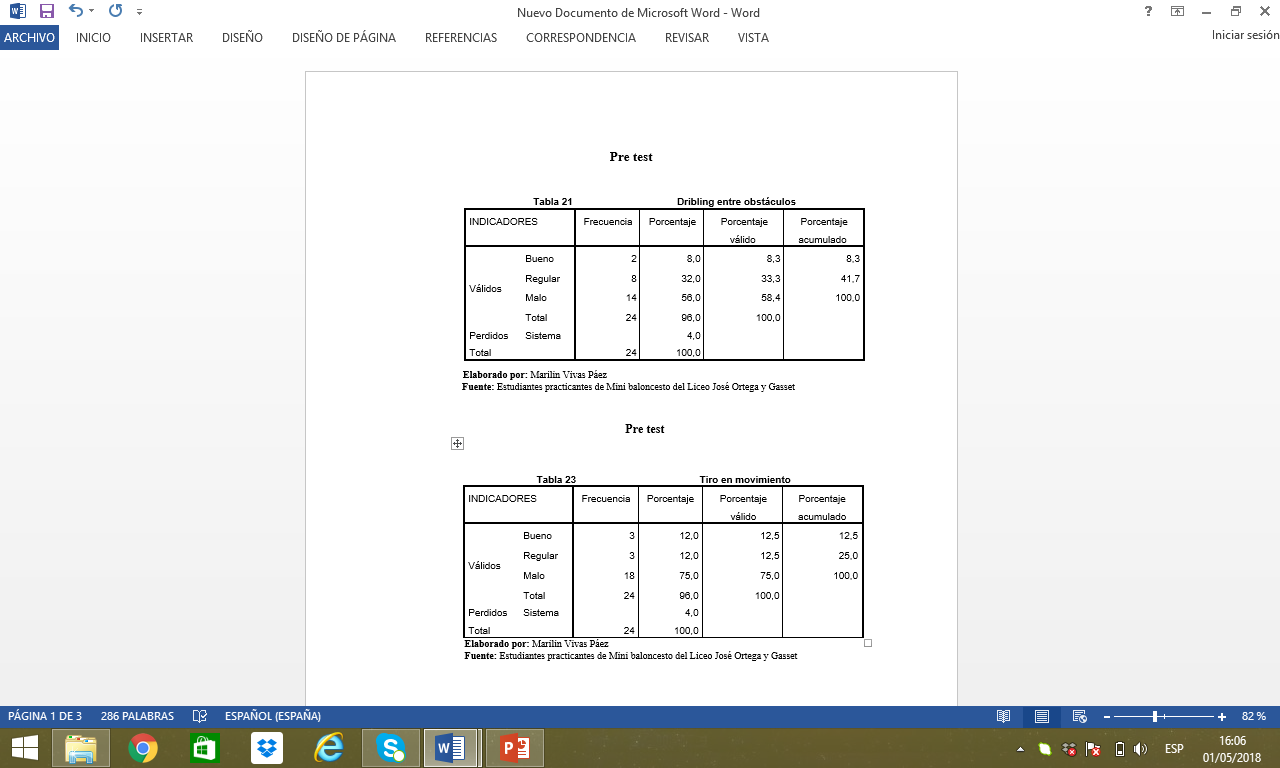 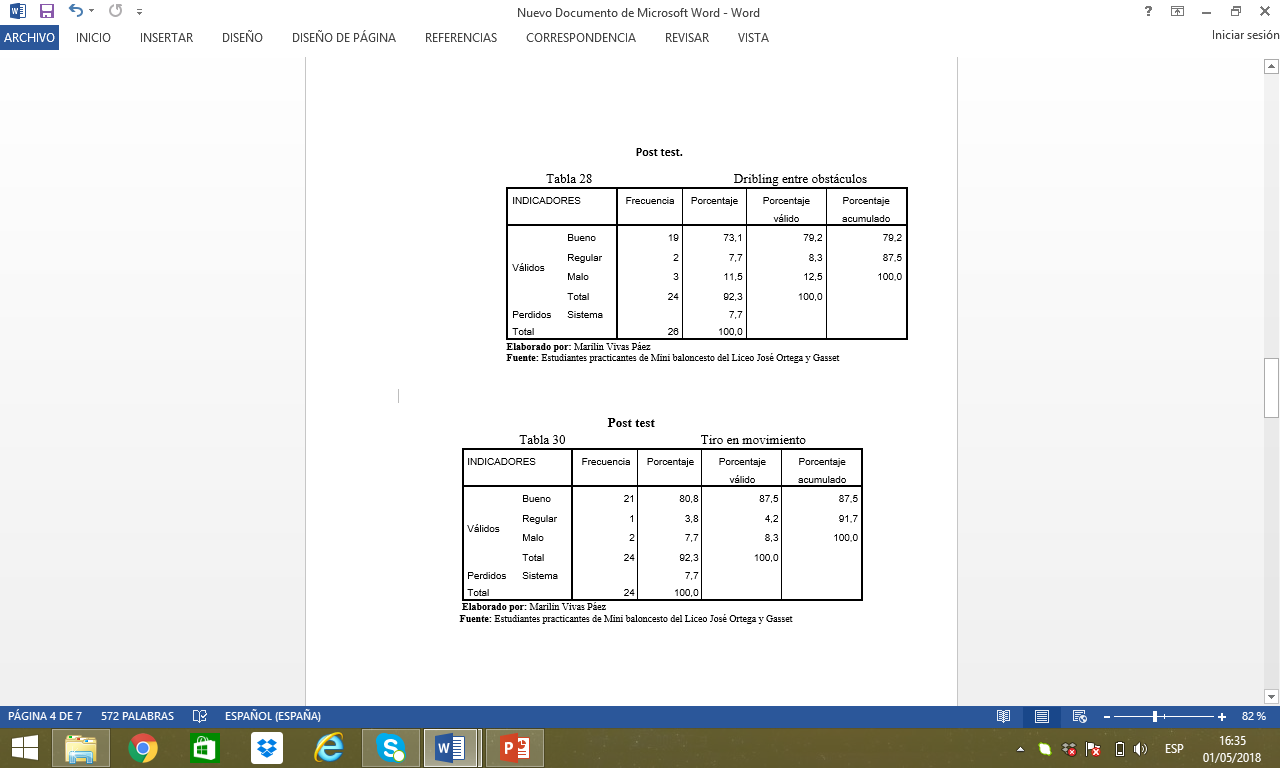 RESULTADOS DEL TEST TÉCNICO DE MINIBALONCESTO
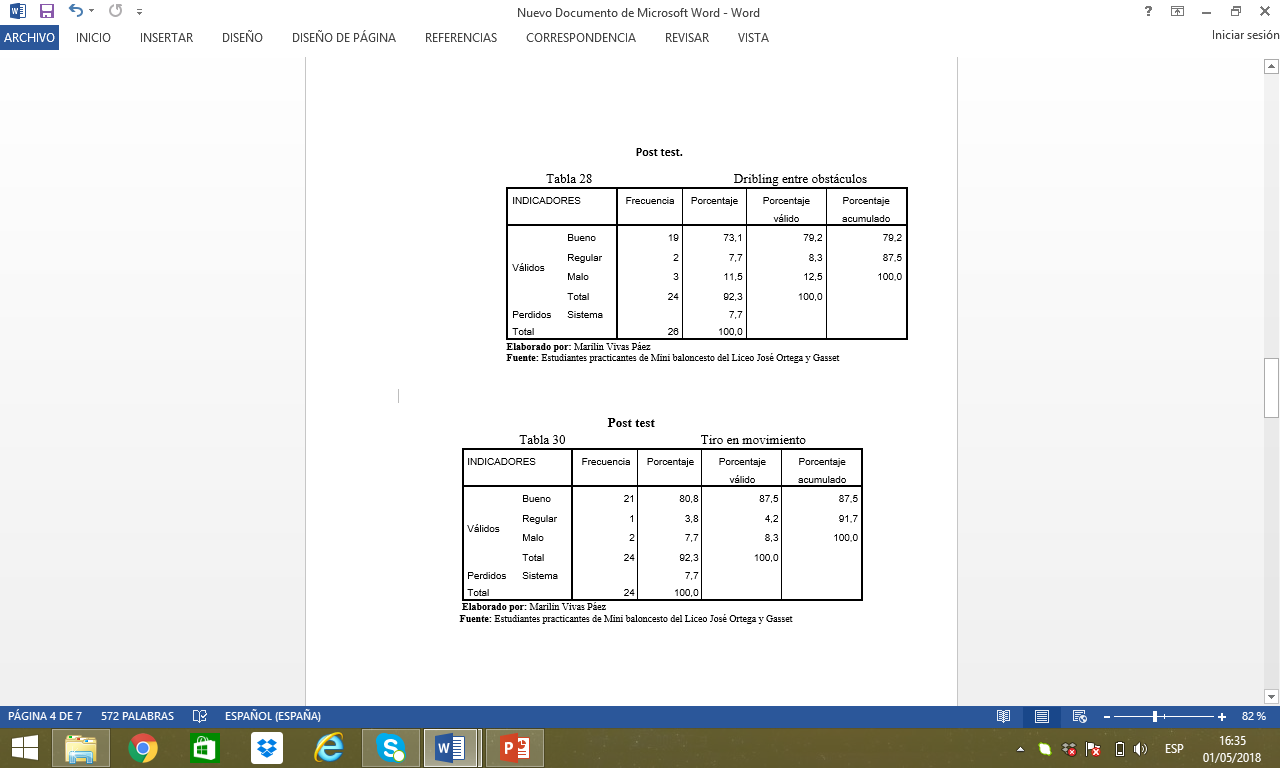 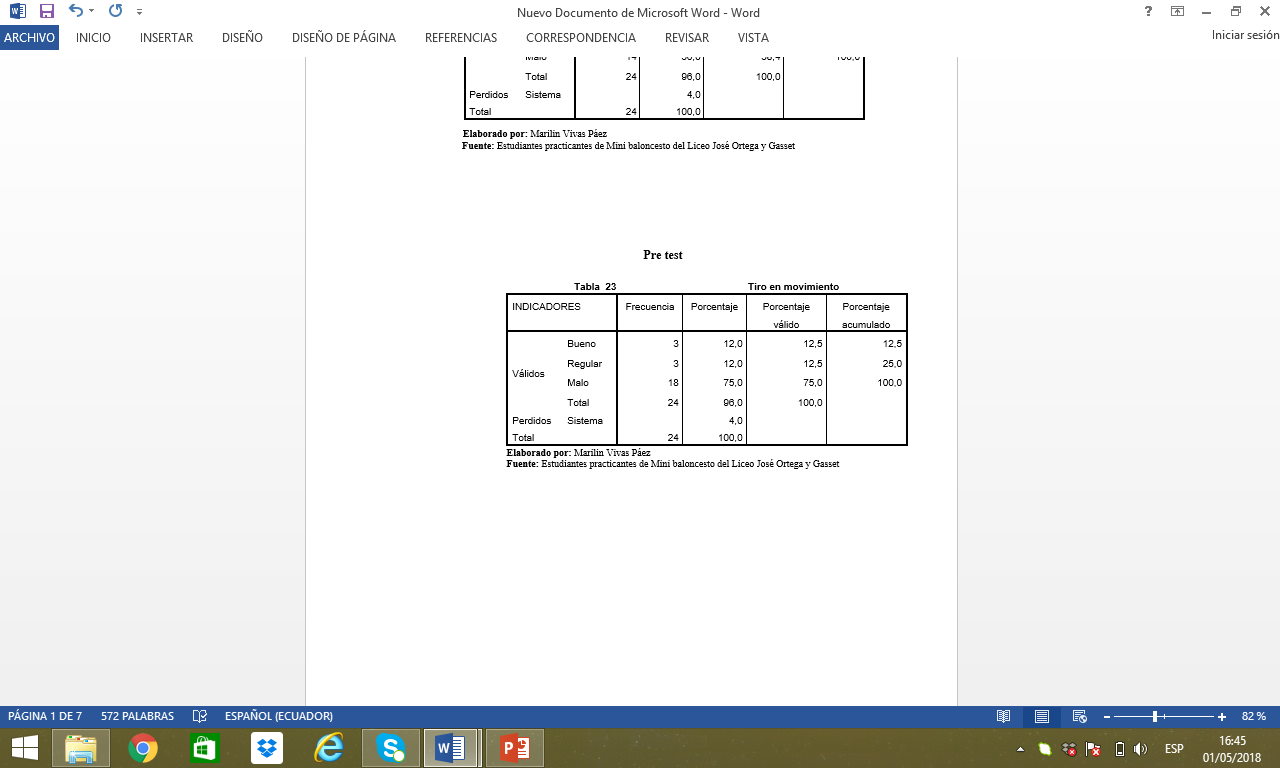 RESULTADOS DEL TEST TÉCNICO DE MINIBALONCESTO
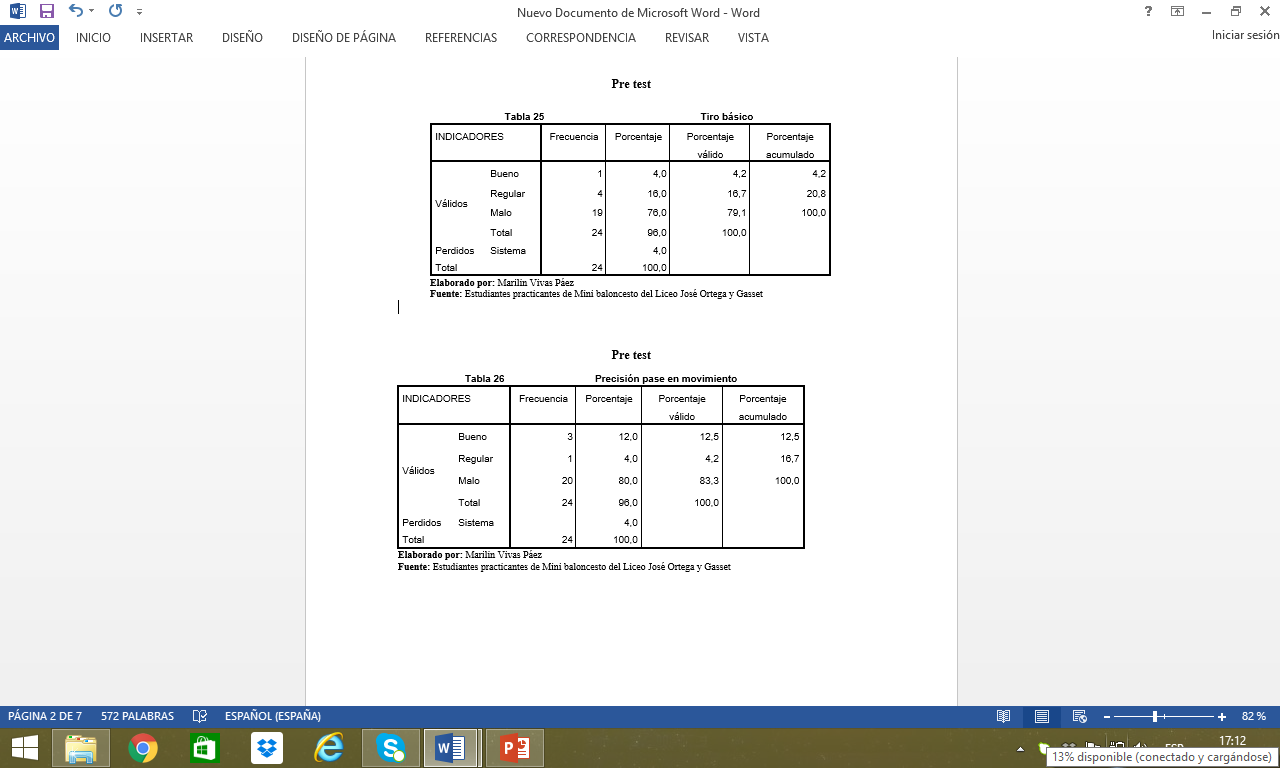 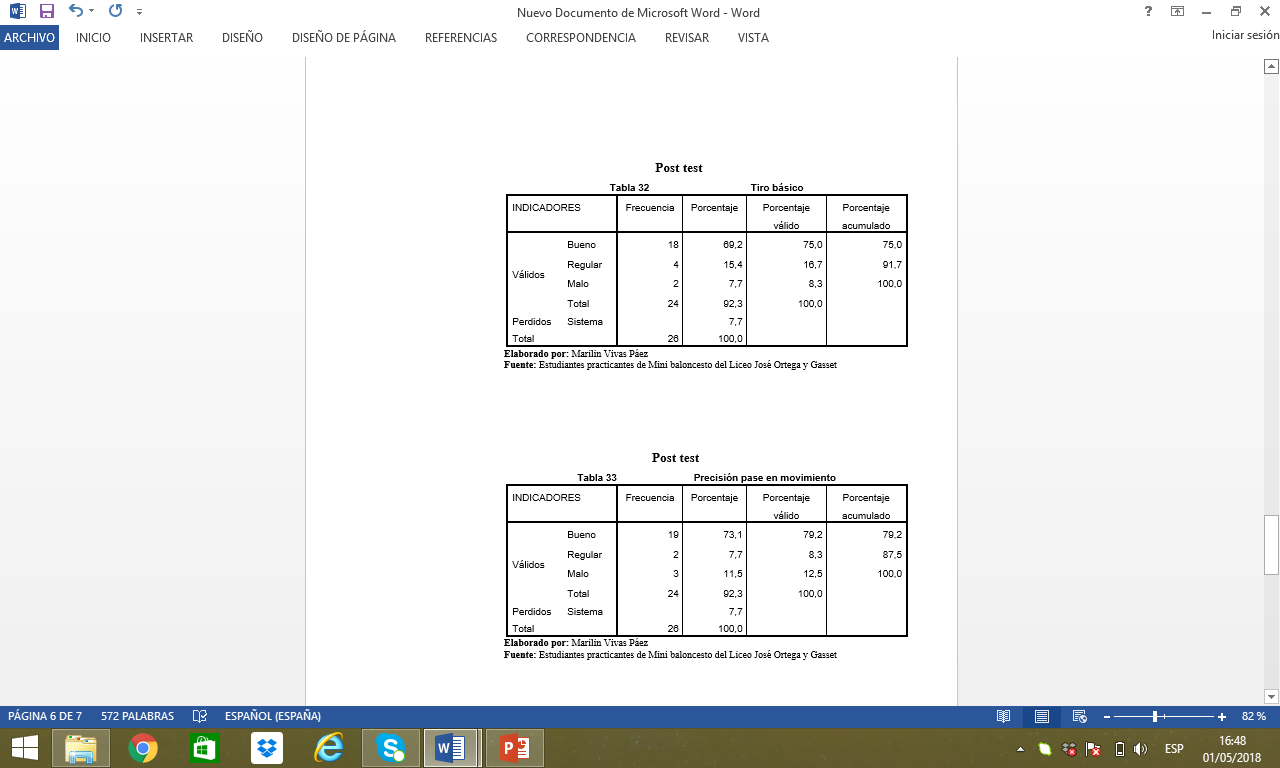 RESULTADOS DEL TEST TÉCNICO DE MINIBALONCESTO
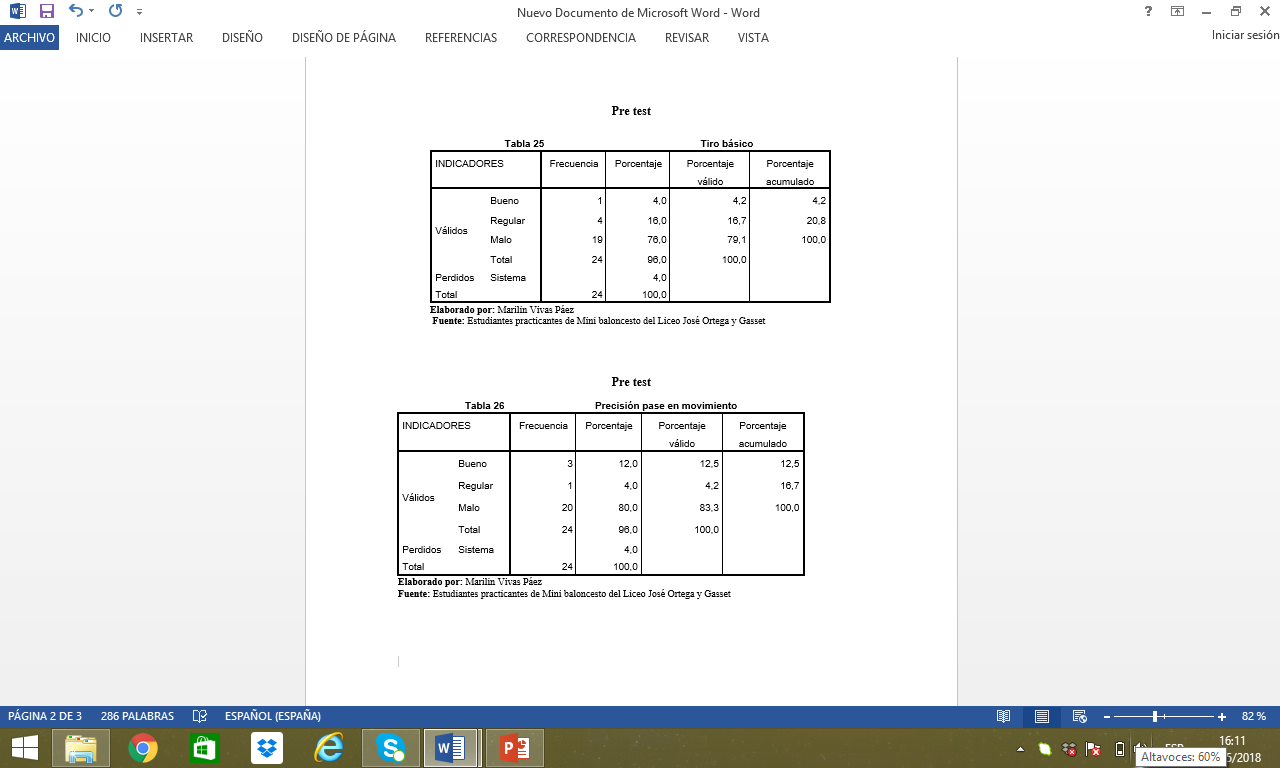 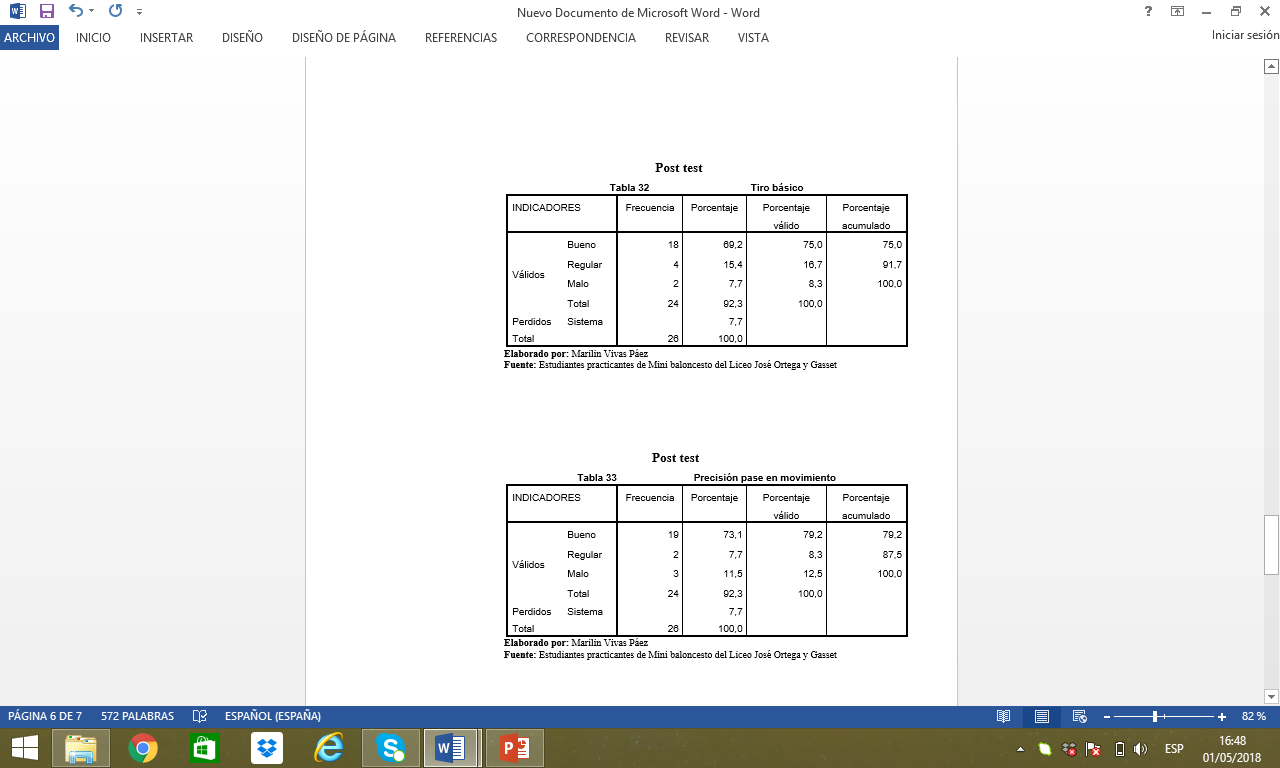 RESULTADOS DEL TEST TÉCNICO DE MINIBALONCESTO
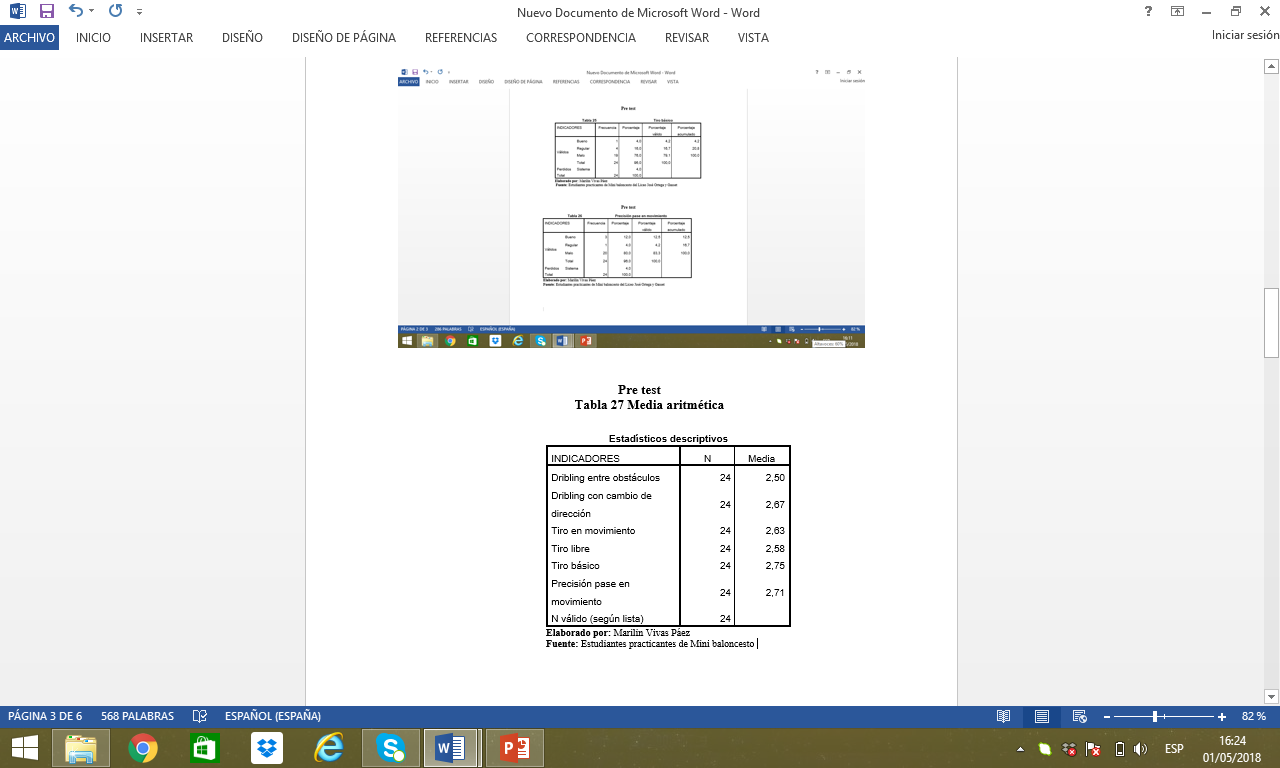 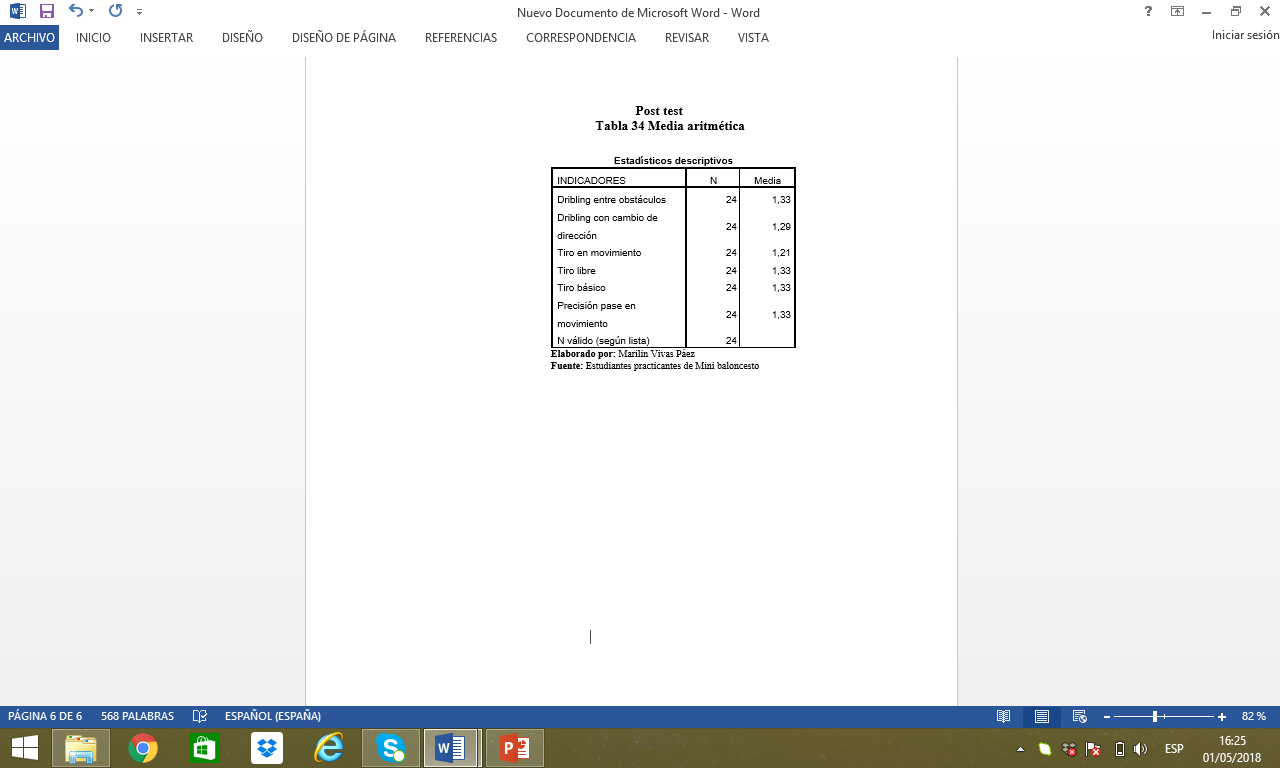 BIBLIOGRAFÍA
Ayllón, M. (1998). Influencia de Los Juegos en el proceso de aprendizaje de niños dedicados al mini baloncesto. Habana:: Federación Cubana de Baloncesto.
Ayllón. M, F. (1998). Influencia de Los Juegos en el proceso de aprendizaje de niños dedicados al mini baloncesto. Conferencias Impartidas en la Clínica Internacional . (pág. 123). Habana: Federación Cubana de Baloncesto.
Bañuelos y Ruiz, O. (1997). Rendimiento deportivo. Claves para la optimización del aprendizaje. Madrid: Gymnos.
Cagigal, J. M. (1979). Cultura intelectual y cultura física. Buenos Aires:: Kapelusz.
Canales,A,P. (2012). Metodología de la Investigación. México: Limusa.
Cárdenas, D. y. ( (2001).). La iniciación al baloncesto en el medio escolar La iniciación deportiva basada en los deportes colectivos. Madrid:: Gymnos. (pp. 105-144).
Castejón, F. (1994). La enseñanza del deporte en la educación obligatoria: enfoque metodológico. . Revista complutense de educación, , Vol. 5 (2), 137-151. .
Cerda, G, H. (2011). Los Elementos de la Investigación. Bogotá: Magisterio.
Charchabal, D. (2012). Programa de enseñanza del baloncestista. . Moa - Holguin: Editorial Digital Instituto Superior Minero Metalúrgico de Moa.
Charchabal, D. (2014). Programa de enseñanza del baloncestista. . Cuba. Holguín.: Editorial Digital Instituto Superior Minero Metalúrgico de Moa.
PROGRAMA DE JUEGOS RECREATIVOS Y DEPORTIVOS COMBINADOS CON LOS FUNDAMENTOS TÉCNICOS DEL MINI BALONCESTO.
JUEGOS
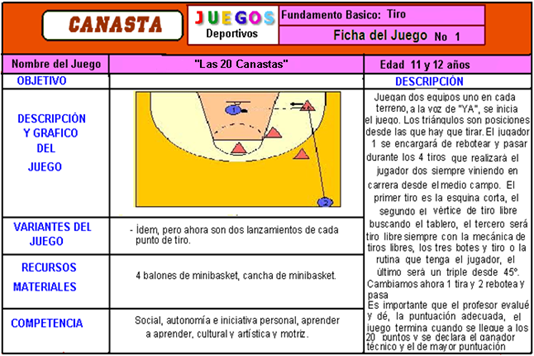 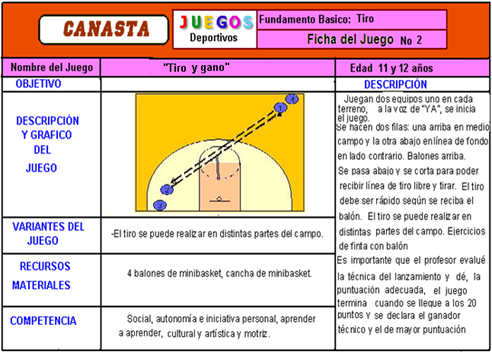 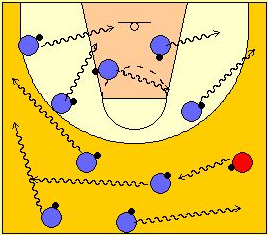 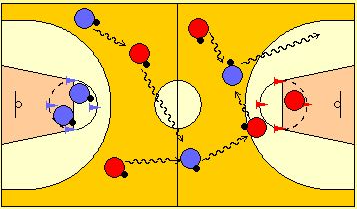 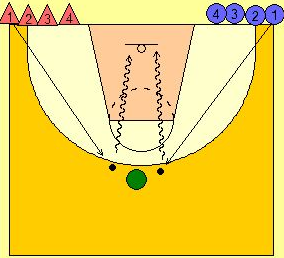 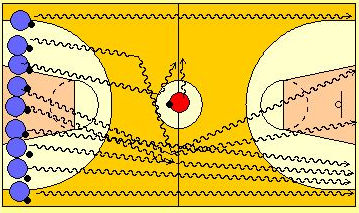 ESTOY CONVENCIDA QUE LA RECREACIÓN CAMBIO MI VIDA Y CAMBIARÉ DONDE YO ESTE,ME COMPROMETO A GENERAR  AMOR,ALEGRIA, PAZ, GOZO EN SI DISFRUTAR CON  LAS PERSONAS QUE COMPARTO MI VIDA,EMPEZANDO DESDE MI FAMILIA,MI TRABAJO Y LOS QUE ME RODEAN.

DIOS LES BENDIGA QUERIDOS MAESTROS POR SER PARTE DE ESTA GRAN FELICIDAD QUE HOY SIENTO.
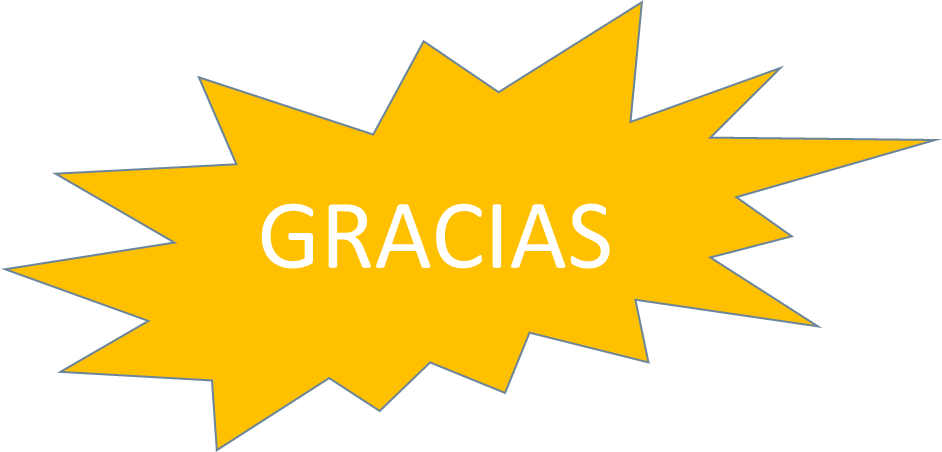